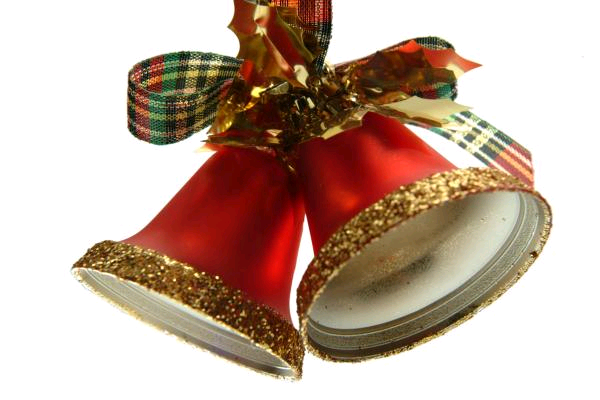 Hrvatske božićne  pjesme
Croatian Christmas songs
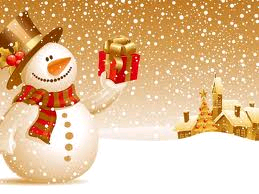 In next slides we are going to show you some Christmas songs that are sang Croatia.
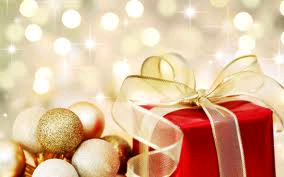 Zvončići, zvončići
Hej, zvončići, zvončići, zvone cijelu noć,
I ostaju u sjećanju što nikad neće proć.
Hej, zvončići, zvončići, zvone na sav glas,
Kroz tihu noć, čitav kraj, zvone za sve nas.This is the refrain of the song Zvončići( Jingle Bells )   .
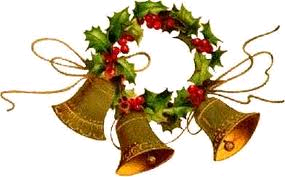 Ja sanjam jedan bijel Božić da opet dođe u moj gradda su zvijezde gorei tiho da se stvore svi ljudi koje volim jaThis song was performed by many bands. But best was by Crvena Jabuka( Red Apple ) famous band from Croatia.
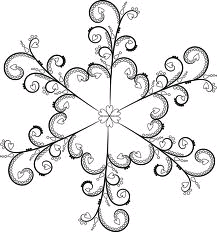 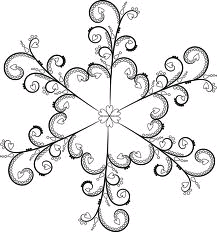 Bijeli Božić
Snijeg svud padaZvona zvoneSrca mlada vesele seTo je vrijeme ljubavi i miraSretan Božić svakomeThis is one of our favourite song and its very amusing!
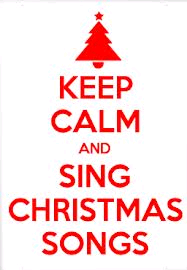 Sretan Božić svakome
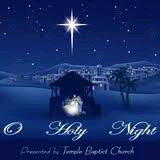 Tiha noć, sveta noćPonoć je, spava sveSamo Marija s Josipom bdiDivno djetešce pred njima spiRajski resi ga mirRajski resi ga mirOne of the best known song in Croatia!Its singed in churchs.
Tiha noć ( Holy Night )
Made by: Klara H., Lovro M. & Mateo C. from 7.b